Basic Digital Logic Circuits
Ch 3.2
Integrated Circuits (ICs or chips)
Normally made from silicon
Contains circuits with gates to carry out computations
Input and output is through pins
ICs can be very simple (compute a single Boolean function) or very complicated (CPU)
For complicated ICs, certain input pins are control points which specify which circuitry to use for the computation
Common types of integrated-circuit packages, including(a) a dual-inline package (DIP),    (b) pin grid array (PGA), and      (c) land grid array (LGA).
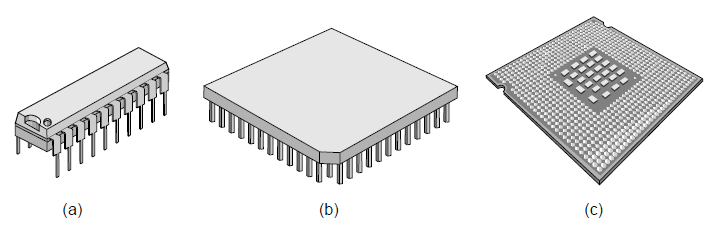 Combinatorial circuit: circuit whose output only depends on the input, and not stored values
2
Multiplexer
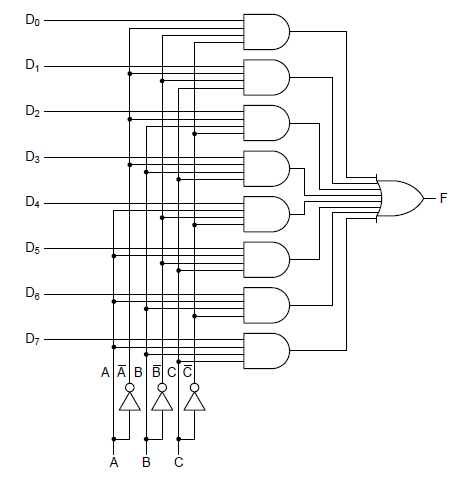 Uses:
1. Parallel to series conversion Apply the data inputs and then cycle through all control input combinations to send each of the data inputs to the output one at a time

2. Compute arbitrary Boolean functionExample – Boolean function of 3 variables
3 control bits, 8 data bits
Each data bit represents one row’s output from the truth table
Each control bit represents one variable
3
Ex: An eight-input multiplexer circuit.
Multiplexer Example: Compute Majority Function
The same 8-input multiplexer wired to compute the majority function of 3 variables.
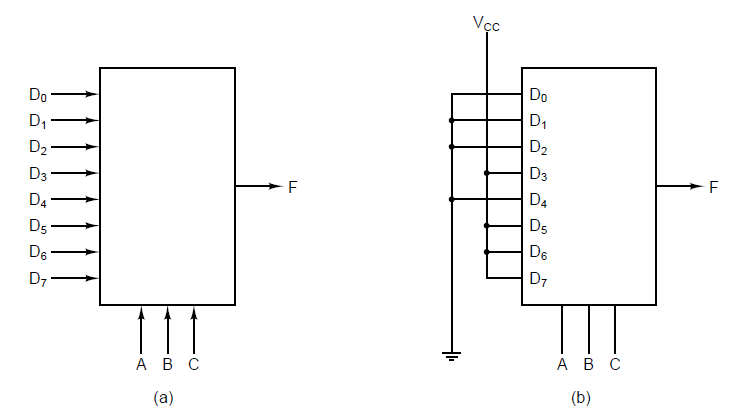 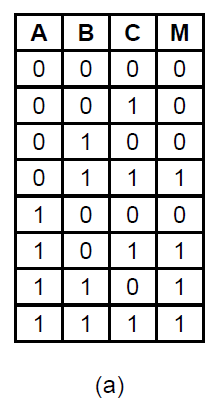 Truth table for the majority function
The wired eight-input multiplexer
4
Other circuits
5
Decoder (Fig 3-13)
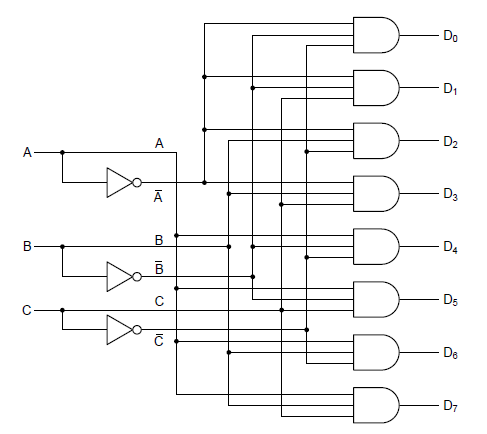 6
A 3-to-8 decoder circuit
Comparator (Fig 3-14)
Compares two input words, producing a 1 if they are equal and a 0 otherwise
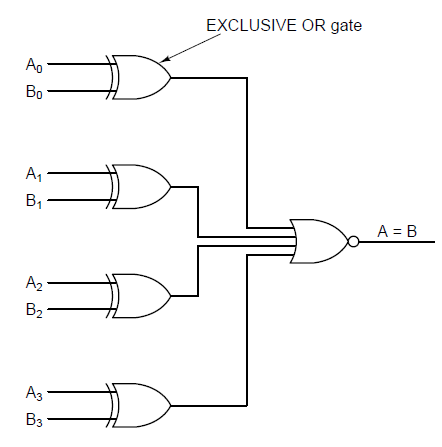 A simple 4-bit comparator
7
Shifter (Fig 3-15)
C determines direction (0 for left, 1 for right)
When C = 0, a 0 is inserted into bit 7 (S7) & the left pair of AND gates are activated
When C = 1, a 0 is inserted into bit 0 (S0) & the right pair of AND gates are activated
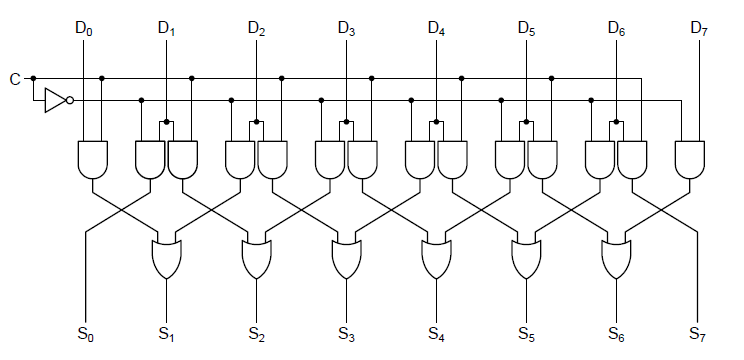 A 1-bit left/right shifter.
8
Half-Adder (Fig 3-16)
Goal: Add A+B
Output: Sum and Carry
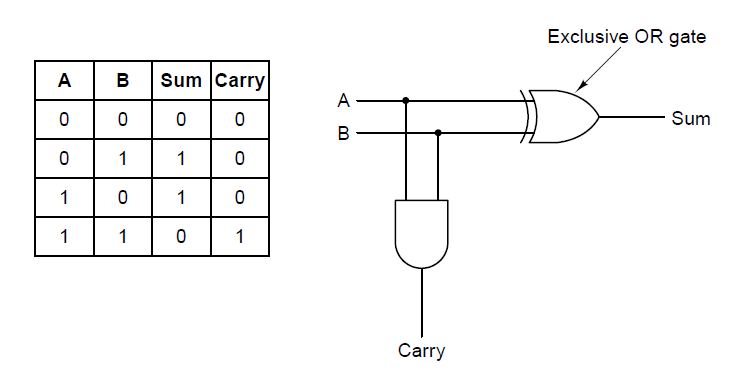 A circuit for a half adder.
Truth table for 1-bit addition.
Adequate for summing low-order bits of two multi-bit input words, but not for a bit position in the middle of the word because it doesn’t handle the carry into the position from the right.
9
Full-Adder (Fig 3-17)
Goal: Add A+B, taking into consideration an input carry
Output: Sum and Carry
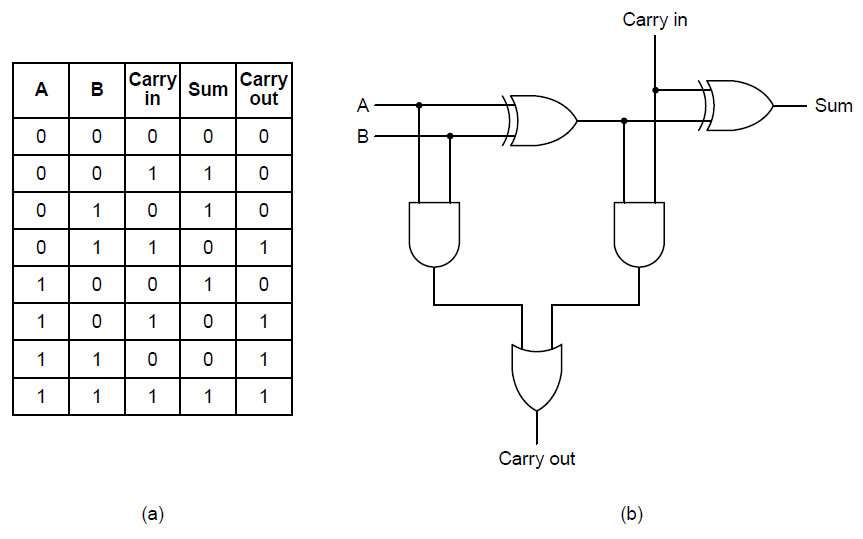 Truth table for a full adder.
A circuit for a full adder.
10
ALU – Arithmetic Logic Unit (Fig 3-18)
Goal: Add A+B, taking into consideration an input carry
Output: Sum and Carry
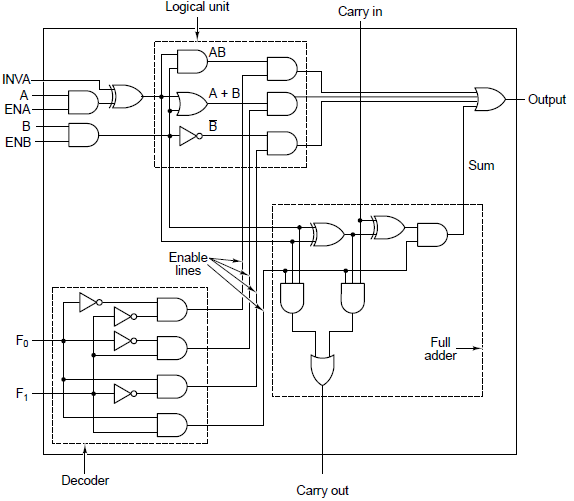 11
A 1 bit ALU
Clock (Fig 3-20)
Provides synchronization.
The time interval between corresponding edges of two connective pulses is known as the clock cycle time
Clocks are symmetric (equal time high & equal time low)
(a) A clock. (b) The timing diagram for the clock.
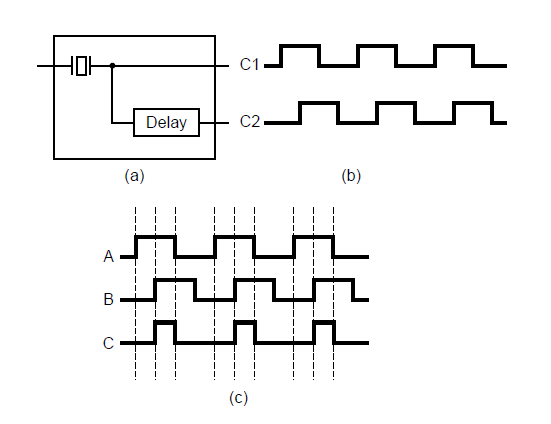 (c) Generation of an asymmetric clock by combining clock signals from A and B
12
In-class
The ALU of figure 3-19 is capable of doing 8-bit 2's complement additions. Is it also capable of doing 2's complement subtractions? If so, explain how. If not, how would you modify it to be able to do subtractions?












A common chip is a 4-bit adder. Four of these chips can be hooked up to form a 16-bit adder. How many pins would you expect the 4-bit adder chip to have? Why?
Fig 3-19: Eight 1-bit ALU slices connected to make an 8-bit ALU. The enables and invert signals are not shown for simplicity. The INC signal is useful only for addition operations. When present, it increments (i.e., adds 1 to) the result, making it possible to compute sums like A+1 and A+B+1
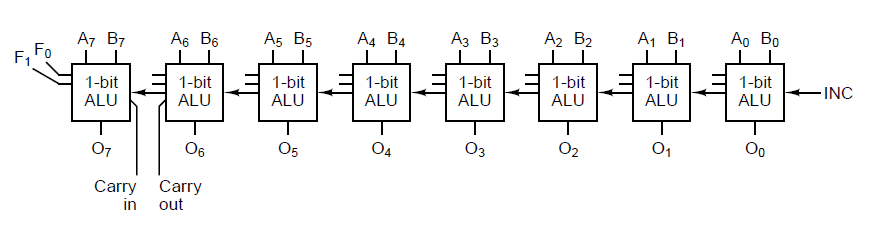 13